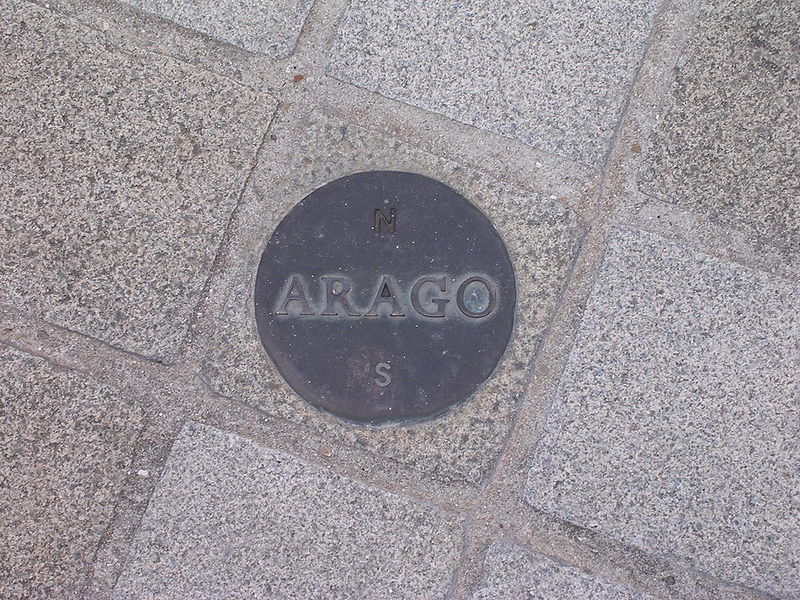 Западная Европа
Презентация к итоговому уроку по теме “Западная Европа” для 11-ых классов
Учитель географии ГБОУ СОШ №489 
Лифшиц И.О.
О какой стране
 Западной Европы
 можно сказать, что это страна –
гейзеров и рыболовства
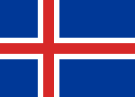 О какой стране
 Западной Европы
 можно сказать, что это страна –
игорных домов
и океанариума
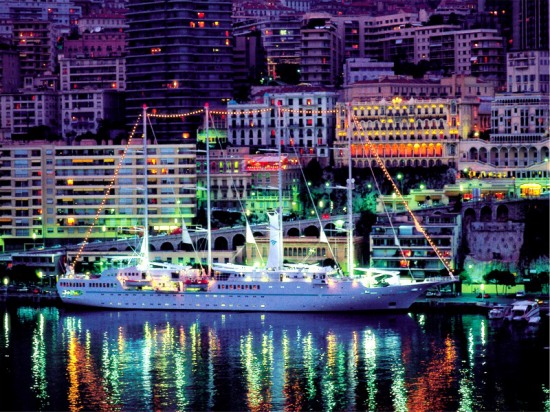 О какой стране
 Западной Европы
 можно сказать, что это страна –
банков и часов
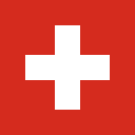 О какой стране
 Западной Европы
 можно сказать, что это страна –
корриды и апельсинов
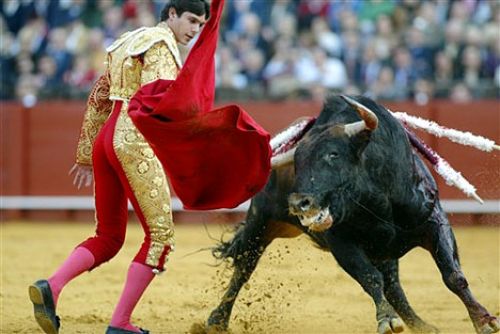 О какой стране
 Западной Европы
 можно сказать, что это страна –
тюльпанов и 
бытовой техники
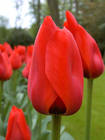 О какой стране
 Западной Европы
 можно сказать, что это страна –
парфюмерии и
высокой моды
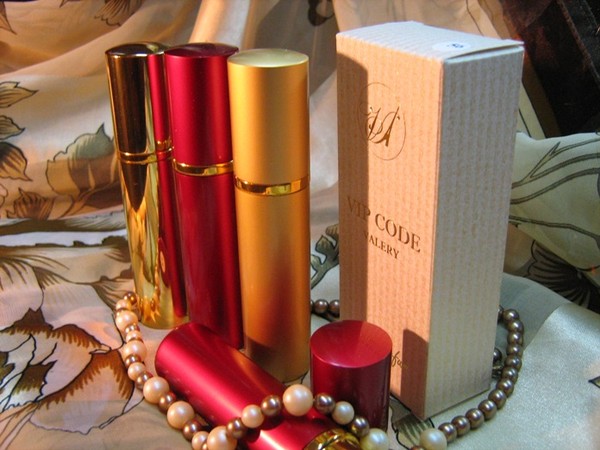 О какой стране
 Западной Европы
 можно сказать, что это страна –
горных лыж и
вальса
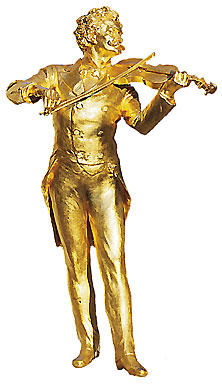 О какой стране
 Западной Европы
 можно сказать, что это страна –
молочных продуктов и сказок Андерсена
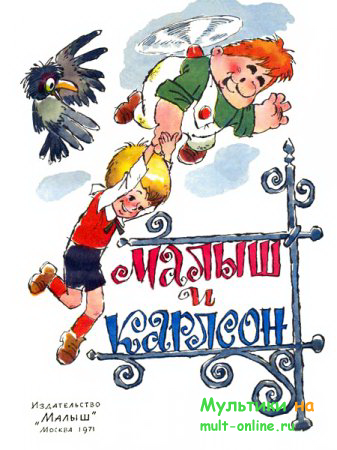 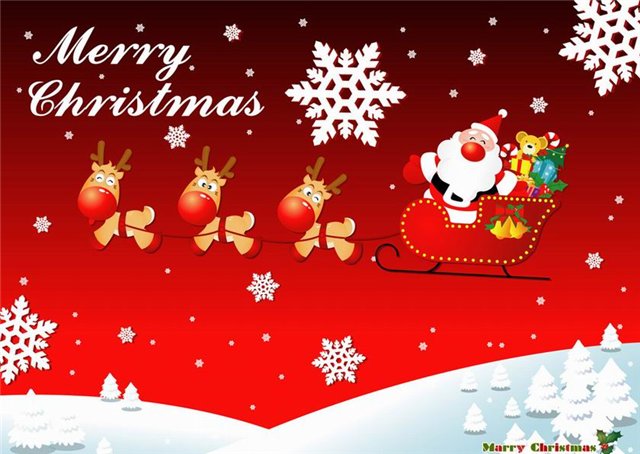 О какой стране
 Западной Европы
 можно сказать, что это страна –
бумаги и
Йоулупукки 
(что в переводе 
означает
Рождественнский козел )
С наступающим Новым годом!
Географическое положение
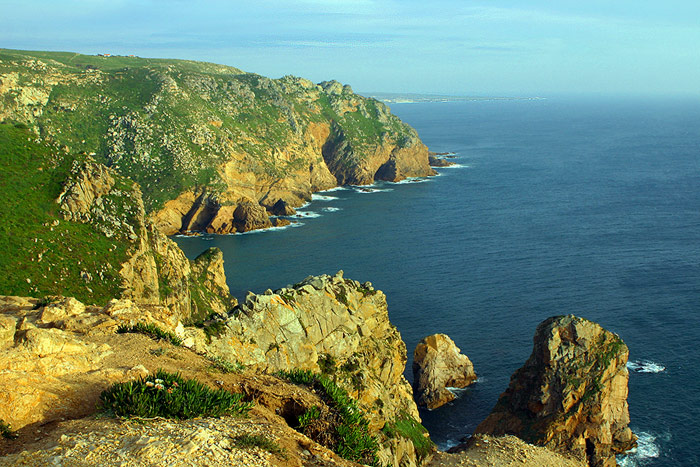 Отметьте на контурной карте Западной Европы 
крайнюю западную точку
 Евразии и подпишите ее название
Отметьте на контурной карте
 береговую линию
 Западной Европы
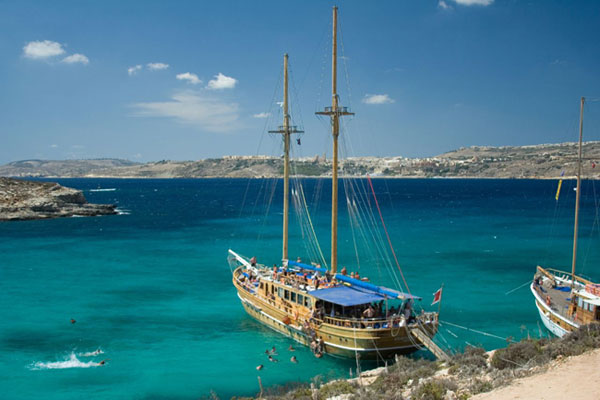 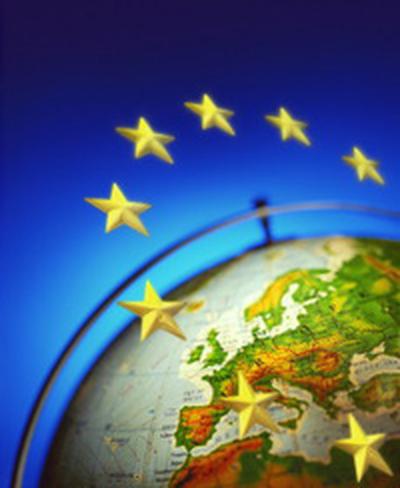 Назовите страны
Западной Европы,
 входящие в
 Европейский Союз.
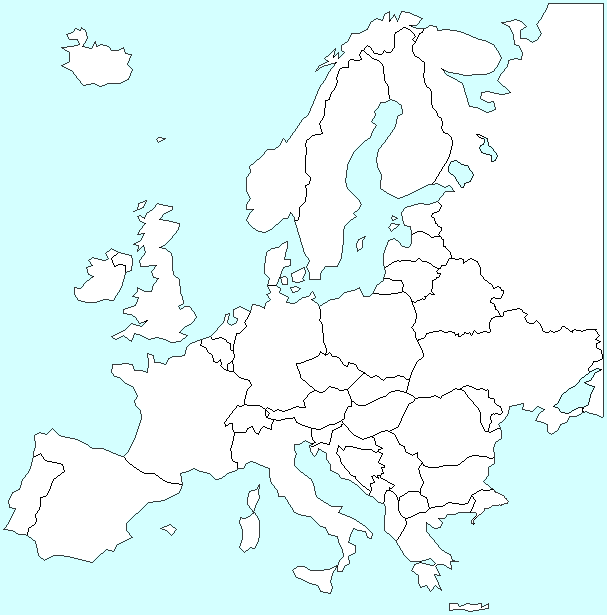 Достопримечательности
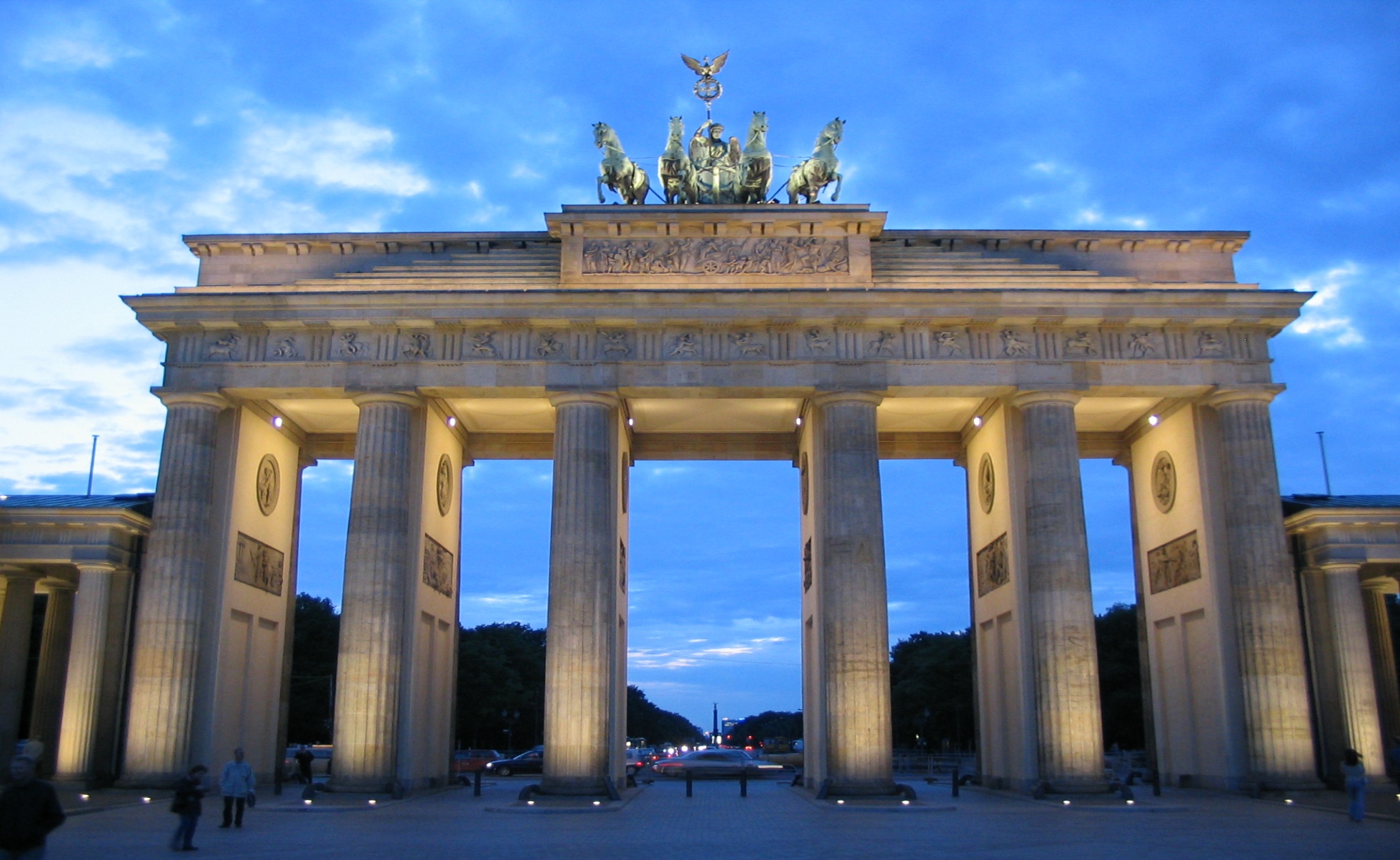 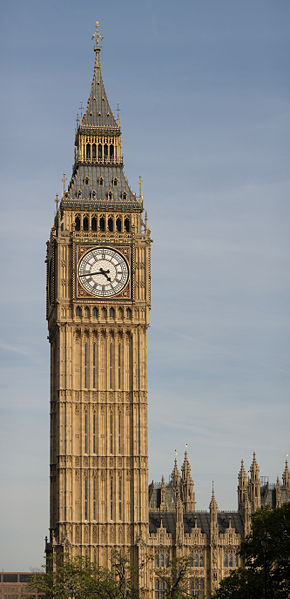 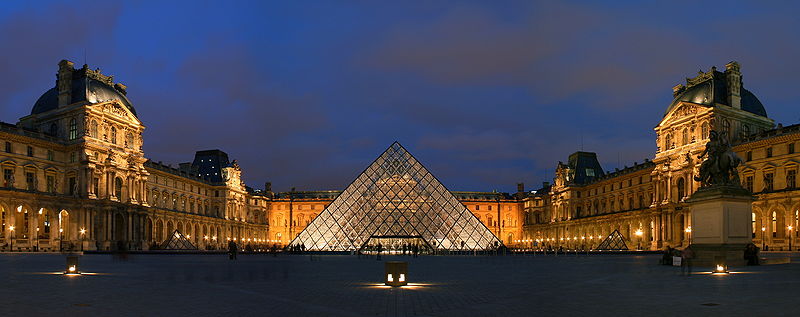 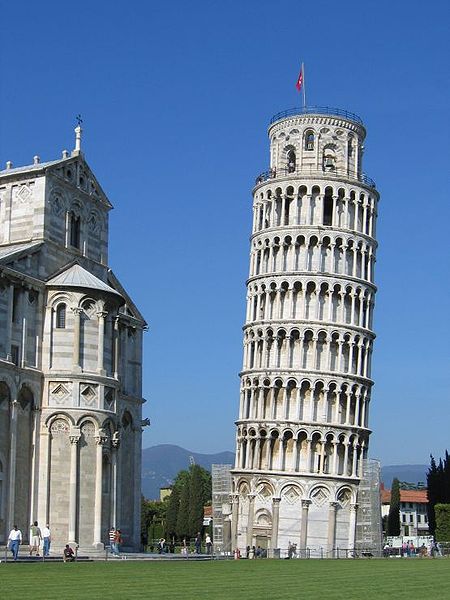 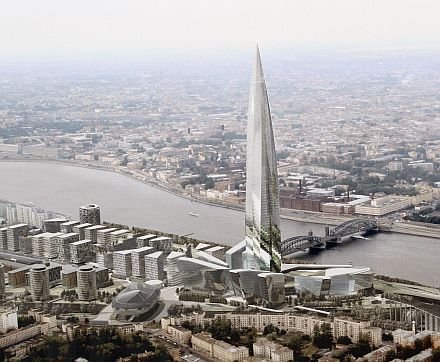